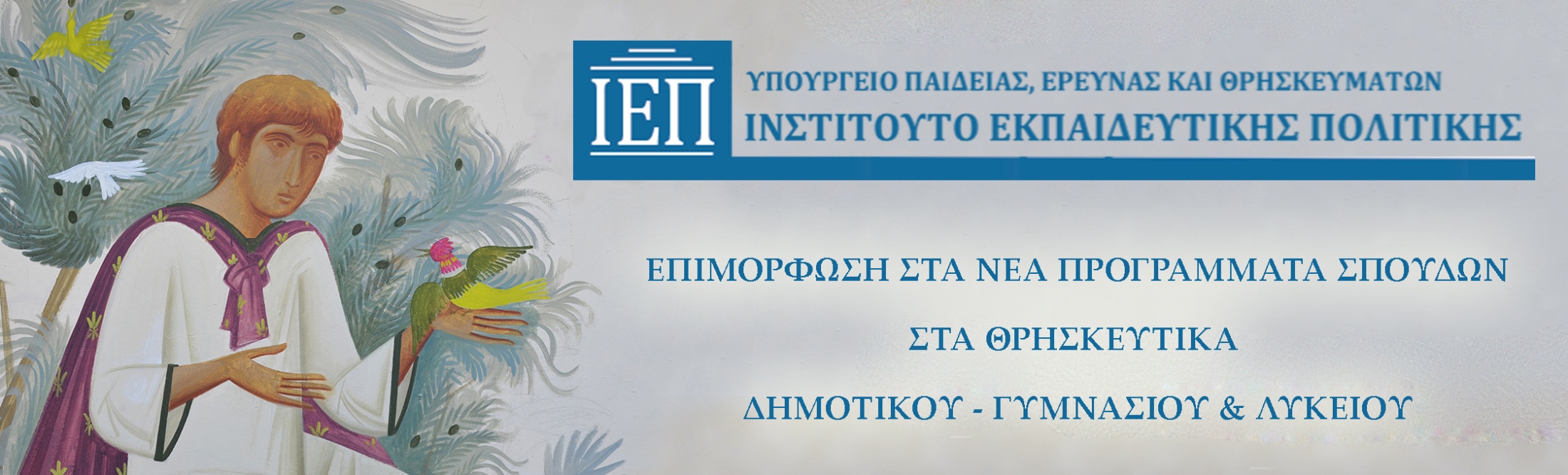 Τεχνικά θέματα Aνάκτησης & Αξιοποίησης Ψηφιακών Mαθησιακών Aντικειμένων  στη Θρησκευτική Εκπαίδευση
βασιλικη μητροπουλου, αναπλ. καθηγητρια
Αριστοτελειο πανεπιστημιο θεσσαλονικησ
Τεχνικά  στοιχεία
Πώς μπορώ να χρησιμοποιήσω ένα αντικείμενο; (αναπαραγωγή online και offline)
Τα μαθησιακά αντικείμενα στα social media
 Οι διευθύνσεις των αντικειμένων
Τεχνικά στοιχεία αντικειμένων (μορφότυποι, τεχνικές απαιτήσεις)
Ειδικές περιπτώσεις αντικειμένων
Νομικά στοιχεία- πηγές
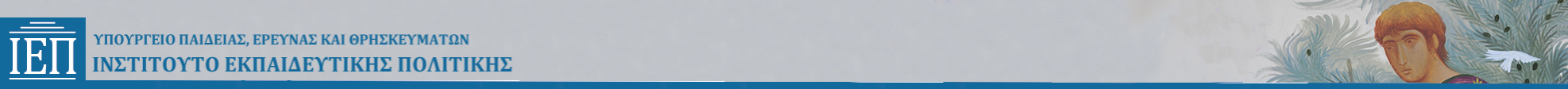 Φωτόδεντρο: Εθνικός Συσσωρευτής Εκπαιδευτικού Περιεχομένου
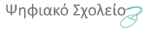 http://photodentro.edu.gr/aggregator/
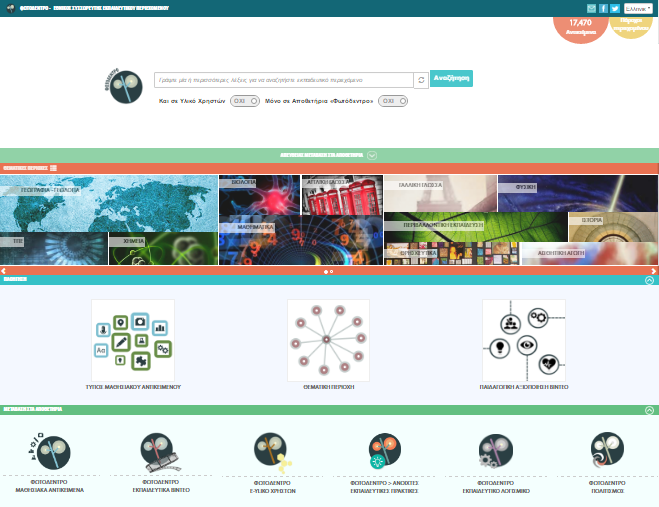 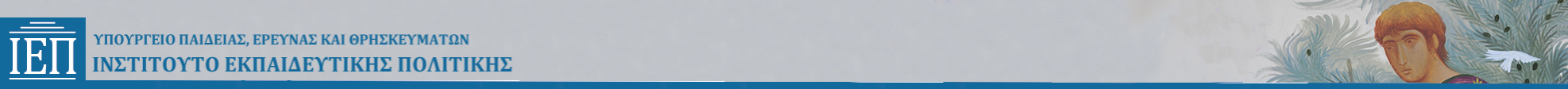 [Speaker Notes: Κεντρική διαδικτυακή υπηρεσία του ΥΠΑΙΘ όπου συγκεντρώνεται, οργανώνεται και διατίθεται  στην εκπαιδευτική κοινότητα ψηφιακό εκπαιδευτικό περιεχόμενο για τη σχολική εκπαίδευση.
Αποθετήριο ΜΑ είναι το Φωτόδενδρο, το Ελληνικό Εθνικό Αποθετήριο Μαθησιακών Αντικειμένων]
Φωτόδεντρο: Μαθησιακά Αντικείμενα
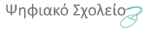 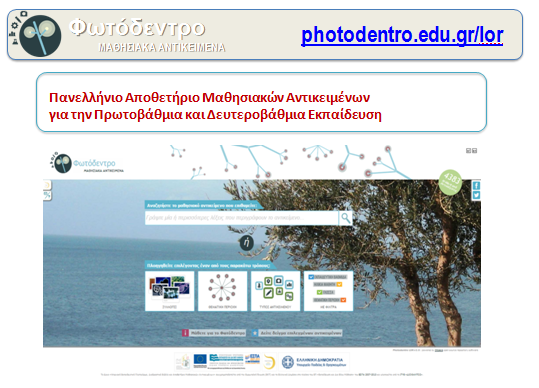 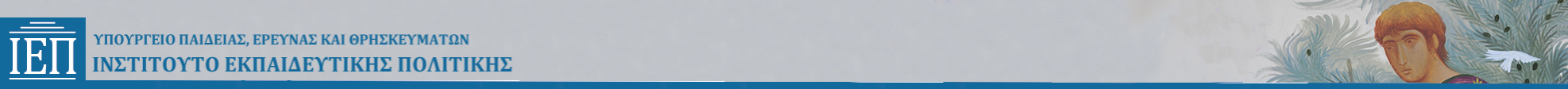 Συλλογές Μαθησιακών Αντικειμένων Θρησκευτικών
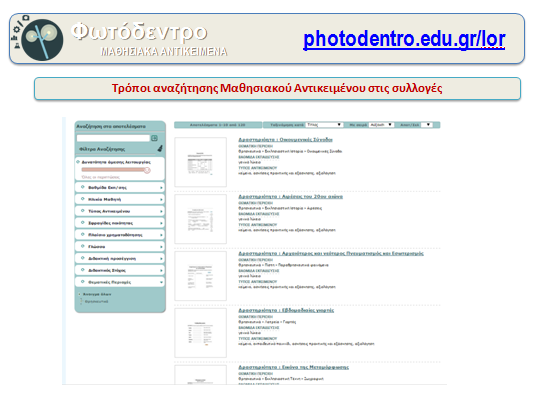 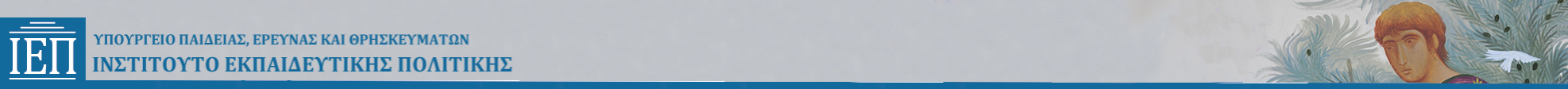 Γενική σελίδα αντικειμένου
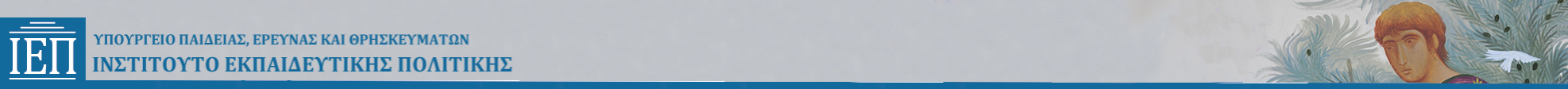 Πώς μπορώ να χρησιμοποιήσω ένα αντικείμενο; [1/2]
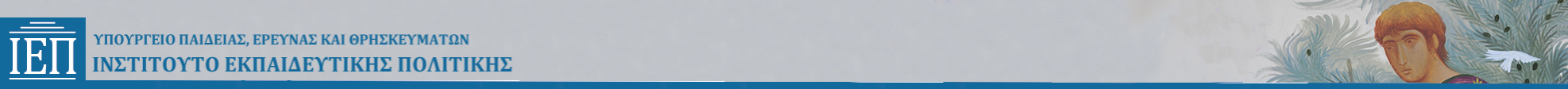 Πώς μπορώ να χρησιμοποιήσω ένα αντικείμενο; [2/2]
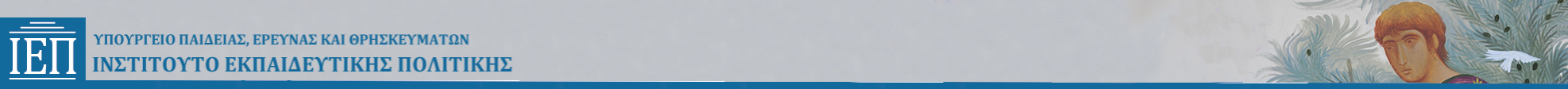 Το μαθησιακό αντικείμενο στα κοινωνικά δίκτυα!
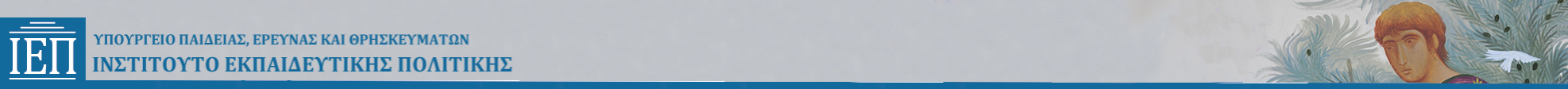 Γενικά Στοιχεία αντικειμένου
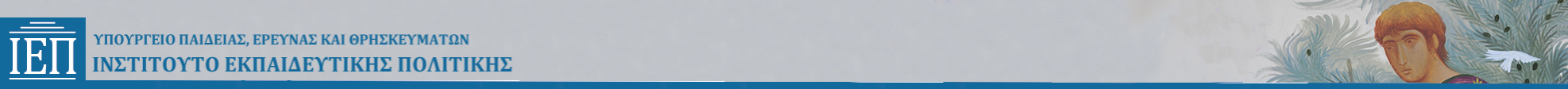 Τεχνικά Στοιχεία αντικειμένου- Γενικά
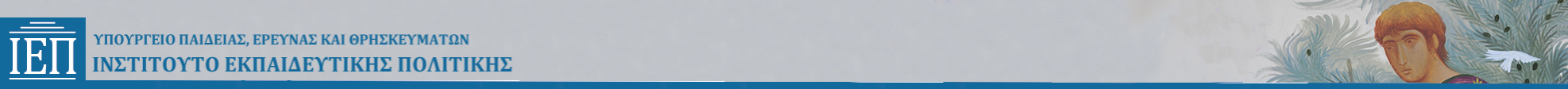 Τεχνικά Στοιχεία αντικειμένου – Μορφότυπος .swf
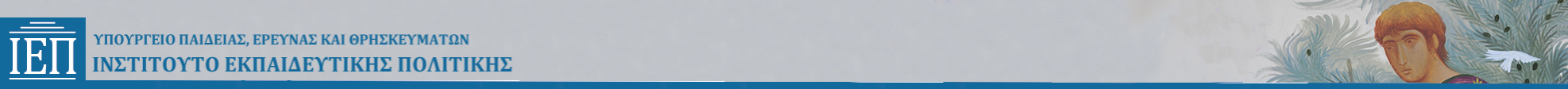 Τεχνικά Στοιχεία αντικειμένου – Μορφότυπος .flv
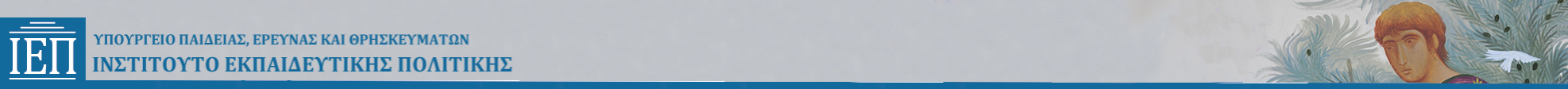 Τεχνικά Στοιχεία αντικειμένου – Μορφότυπος .zip
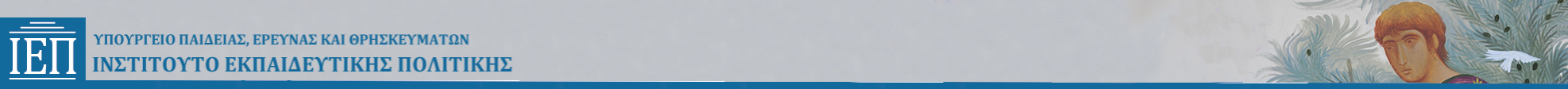 Τεχνικά Στοιχεία αντικειμένου – Μορφότυπος .html
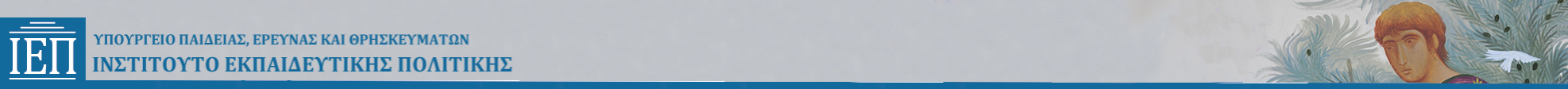 Ειδικές περιπτώσεις αντικειμένων
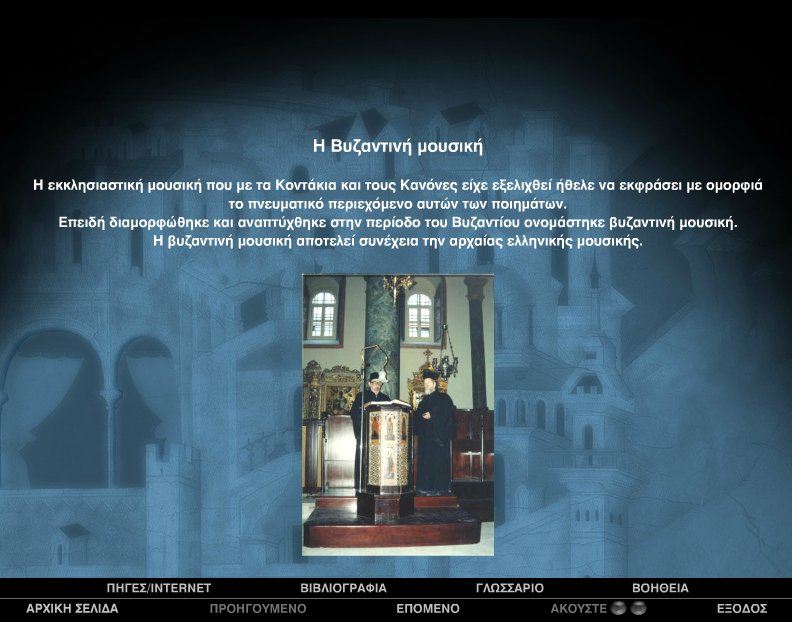 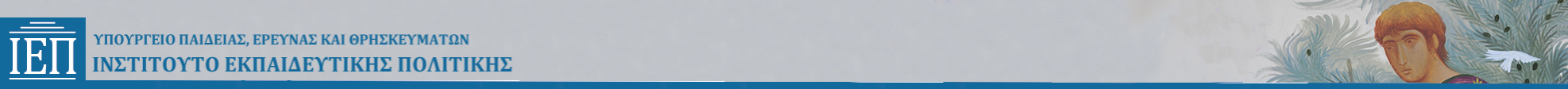 Ειδικές περιπτώσεις αντικειμένων
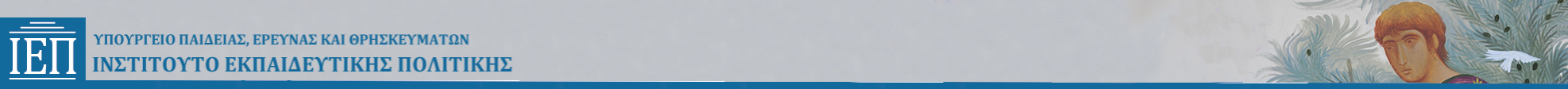 Άσκηση Αξιοποίησης Ψηφιακού υλικού από το Φωτόδεντρο
Μαθησιακά Αντικείμενα για τον Ιωάννη το Βαπτιστή μπορούν να χρησιμοποιηθούν σε θεματικές περιοχές που αφορούν :
τη ζωή του, 
τη Βάπτιση του Ιησού, 
τους Αγίους, 
τους Προφήτες, 
το Μυστήριο του Βαπτίσματος, 
Εικονογραφία (Εργαστήριο Αγιογραφίας) 
τις γιορτές 
την Υμνογραφία,
………….…….
……………...…
……………….….
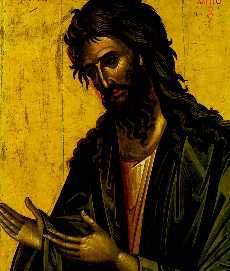 Άγιος Ιωάννης ο Πρόδρομος 
& Βαπτιστής
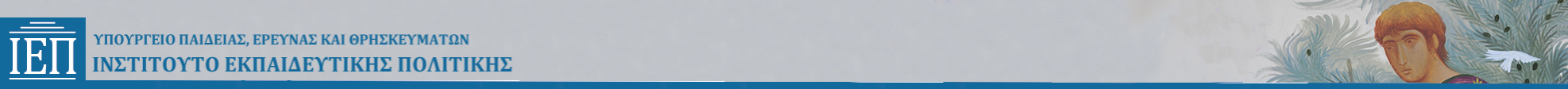 Άσκηση Αξιοποίησης Ψηφιακού υλικού από το Φωτόδεντρο
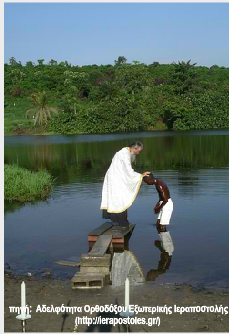 Οι μαθητές ασκούνται στην παρατήρηση φωτογραφιών από βαπτίσεις (ομαδικές ή ατομικές) από τις ιεραποστολές (ώστε να εντοπίζουν τα στοιχεία και τα πρόσωπα που υπάρχουν σε αυτές και τη στάση τους) ή εικόνων της Βάπτισης του Ιησού (παρατηρούν και εντοπίζουν τα εικονιζόμενα πρόσωπα, τη στάση τους, τη θέση τους στην εικόνα) (artful thinking) 
Ένα ΜΑ με ένα video από βάπτιση  προσφέρει σύνδεση με προηγούμενη εμπειρία ή δημιουργία νέας. Οι μαθητές μπορούν να παρατηρήσουν και να επισημάνουν τους συμβολισμούς που εκτελούνται κατά τη διάρκεια του μυστηρίου από τον ιερέα, (π.χ. το σημείο του σταυρού, την τριπλή επανάληψη ενεργειών και φράσεων)  καθώς και τα λειτουργικά κείμενα που απαγγέλει ο ιερέας ή οι ψάλτες  (Ευαγγέλιο, Απόστολος, προσευχή,  κλπ) και να παρατηρήσουν πώς σχετίζονται με την διεξαγωγή του μυστηρίου.
Βάπτιση
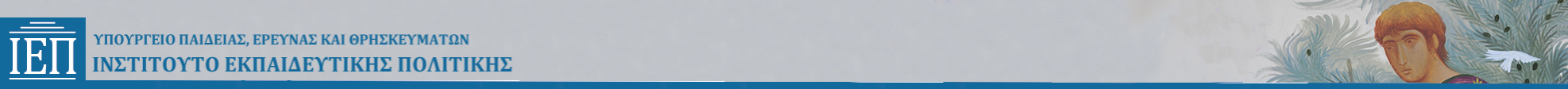 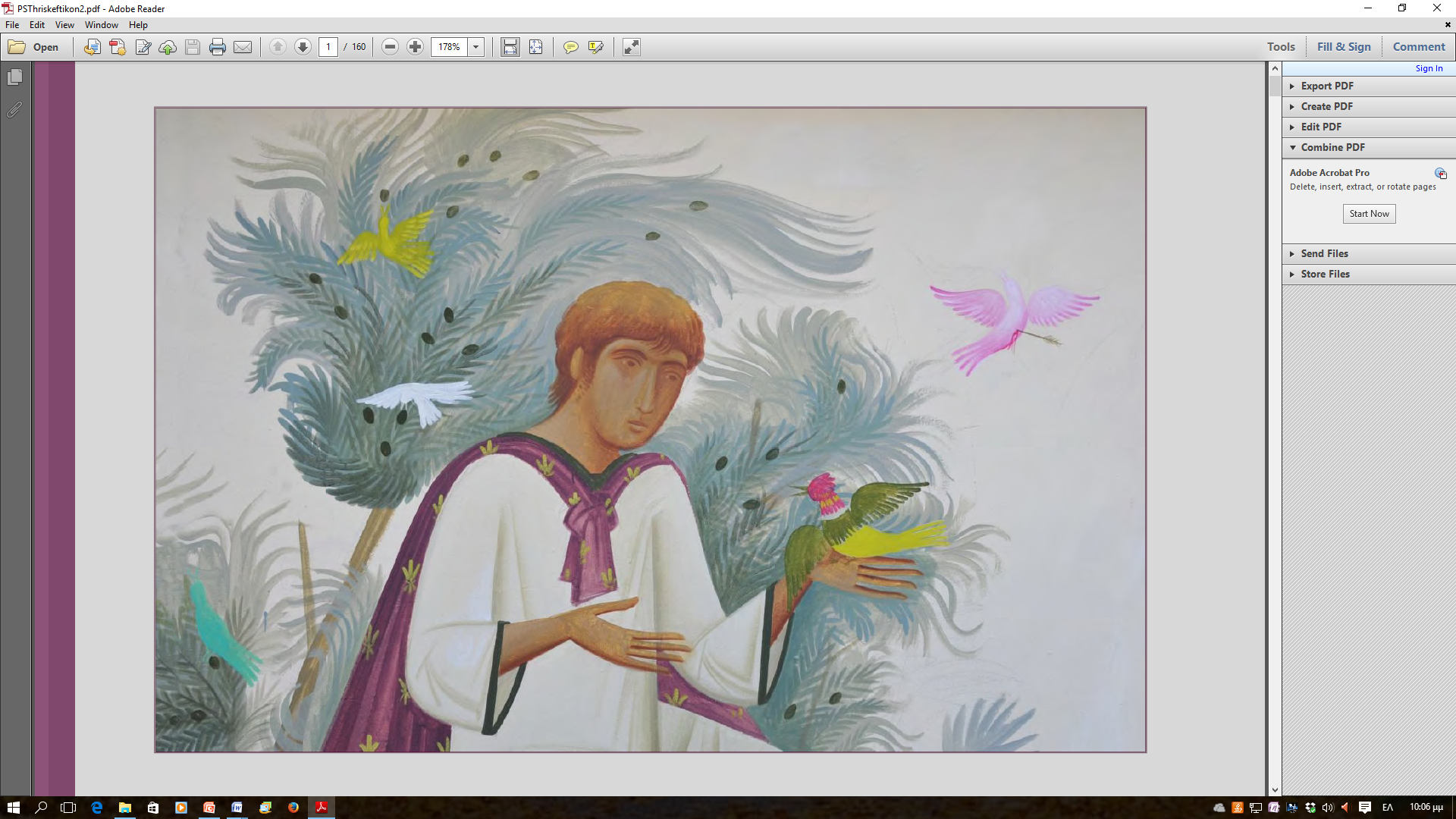 Ευχαριστώ για την προσοχή σας!